Figure 4 TBSS analysis showing clusters of voxels with significantly lower fractional anisotropy (FA) (red) in (A) ...
Brain, Volume 134, Issue 9, September 2011, Pages 2642–2655, https://doi.org/10.1093/brain/awr178
The content of this slide may be subject to copyright: please see the slide notes for details.
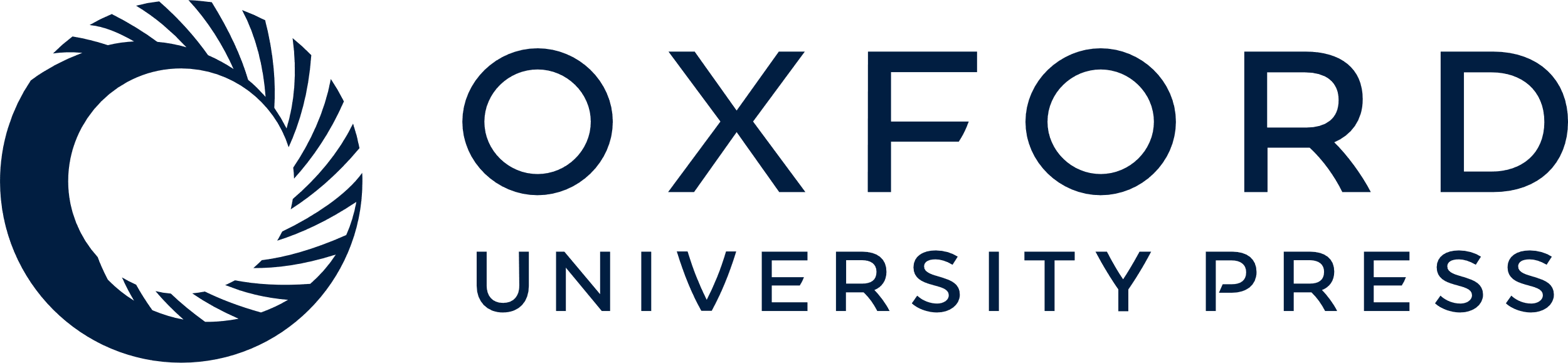 [Speaker Notes: Figure 4 TBSS analysis showing clusters of voxels with significantly lower fractional anisotropy (FA) (red) in (A) patients with ALS and (B) patients with primary lateral sclerosis (PLS) as compared with healthy controls (HC). Clusters of voxels showing significantly greater mean diffusivity (MD) (blue) in (C) patients with primary lateral sclerosis as compared with healthy controls (P < 0.05), corrected for multiple comparisons across space (FWE) using threshold-free cluster enhancement. Patients with ALS did not have significant differences in mean diffusivity compared with healthy controls (not illustrated). Each panel shows the significant voxel clusters superimposed on the mean fractional anisotropy map in axial (upper row), coronal (middle row) and sagittal (bottom row) slices. Images are displayed in radiological convention (right brain on left side).


Unless provided in the caption above, the following copyright applies to the content of this slide: Published by Oxford University Press on behalf of the Guarantors of Brain 2011. All rights reserved. For Permissions, please email: journals.permissions@oup.com]